MTU LUG
General Meeting
Announcements
Continue thinking about elections
Pres, VP, Server Admins (all?), secretary?, maybe treasurer?
Will be working with a CS professor who is interested in Linux
Nanocon? (still here)
nanocon-l@mtu.edu
Wednesday 6PM -- Fisher 131
eBoard Updates
Pres update
VP update
Server Team update

Need to Get the Reimbursement check from MUB
Jake (if he is even here)
Do we need reimbursements for this past year?
Join on Involvement
https://www.involvement.mtu.edu/organization/lug
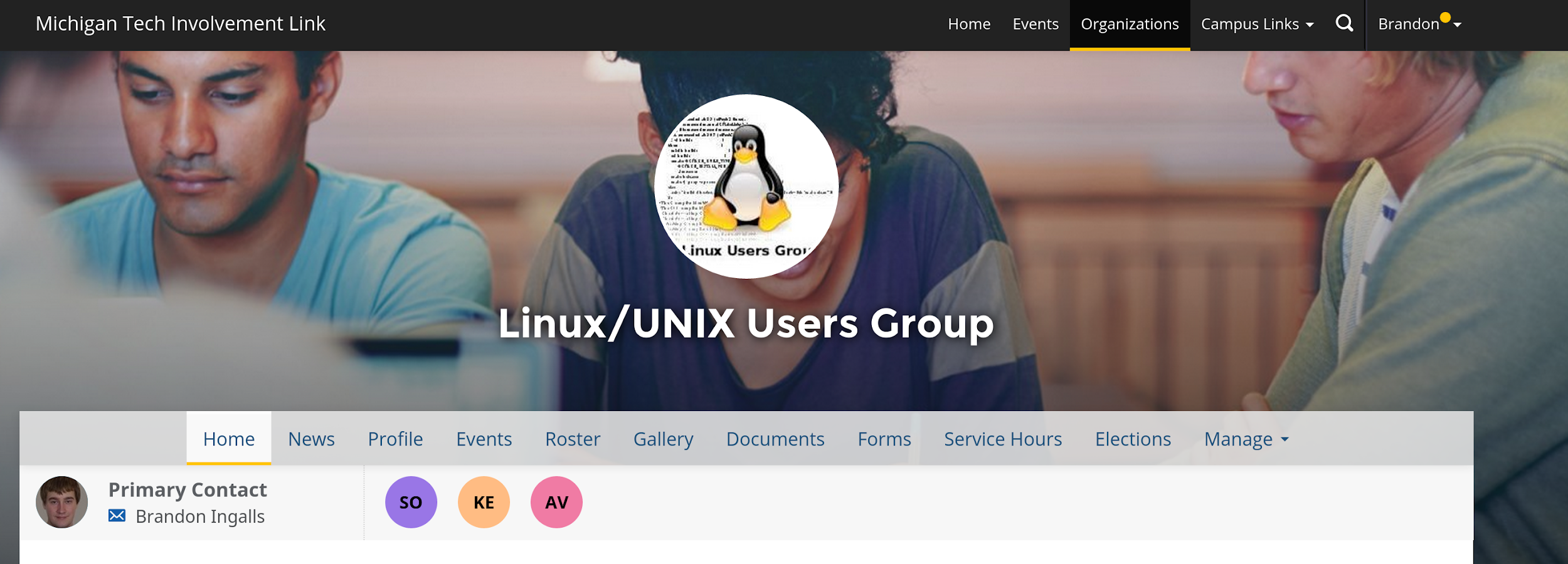 Join lug-l
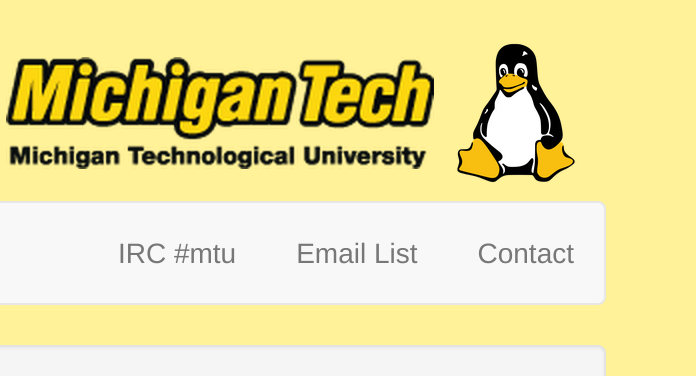 Join us on;
Slack mtulug.slack.com
Use mtu email
IRC

THESE ------------------>
Shell Server
Account if
have been to three general meetings
shell.lug.mtu.edu
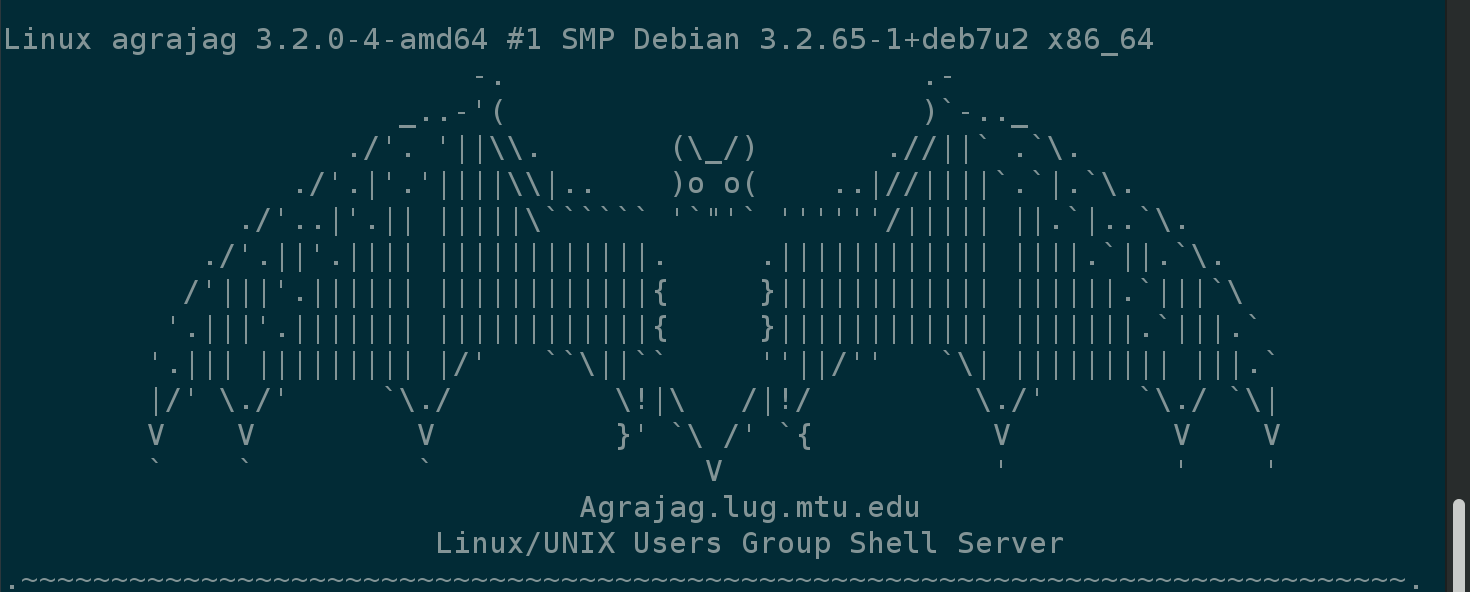 Budget
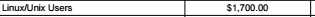 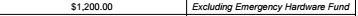 Final budget allocation of 1200 dollars, they didn't agree with having an emergency fund?
Fun-Time
What did you break this week or over break
ZNC bouncer for IRC
Click Here